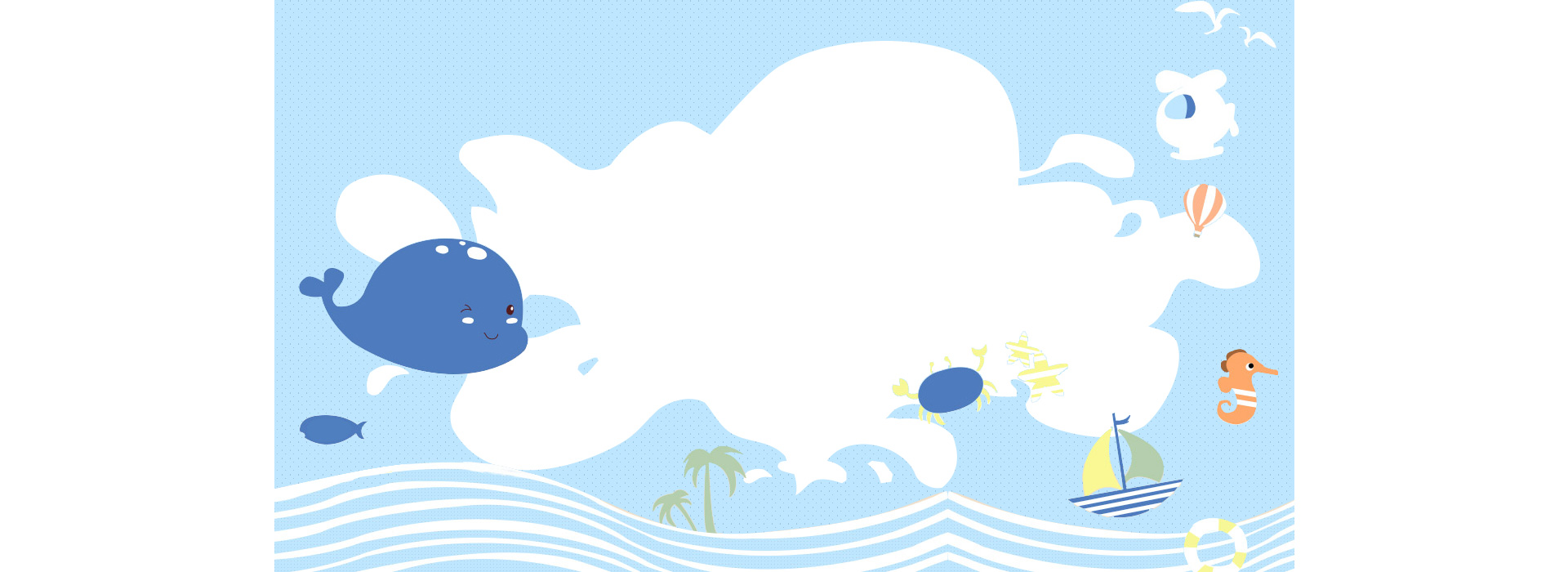 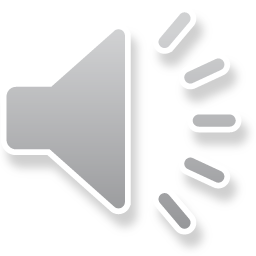 Bài 8
Luyện tập chung (Tiết 3)
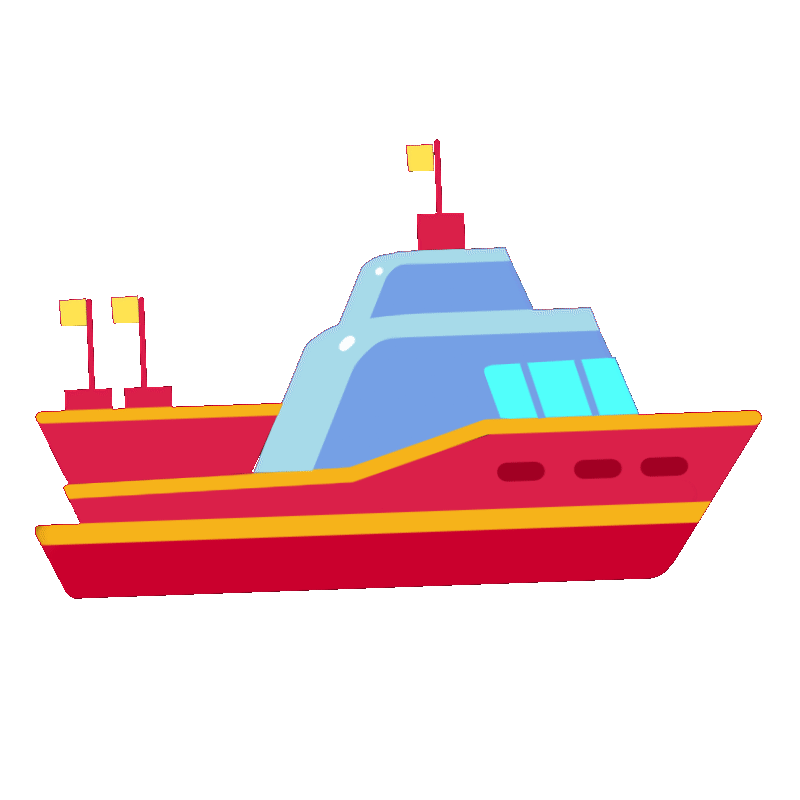 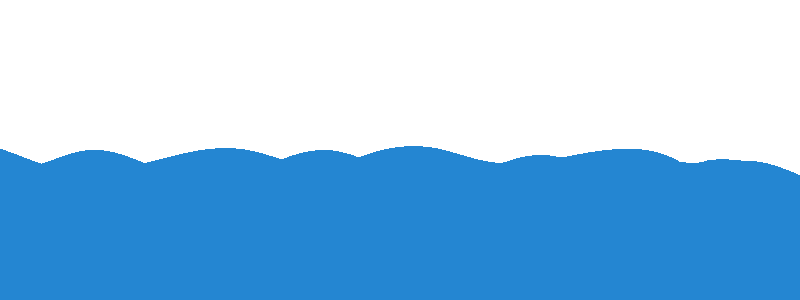 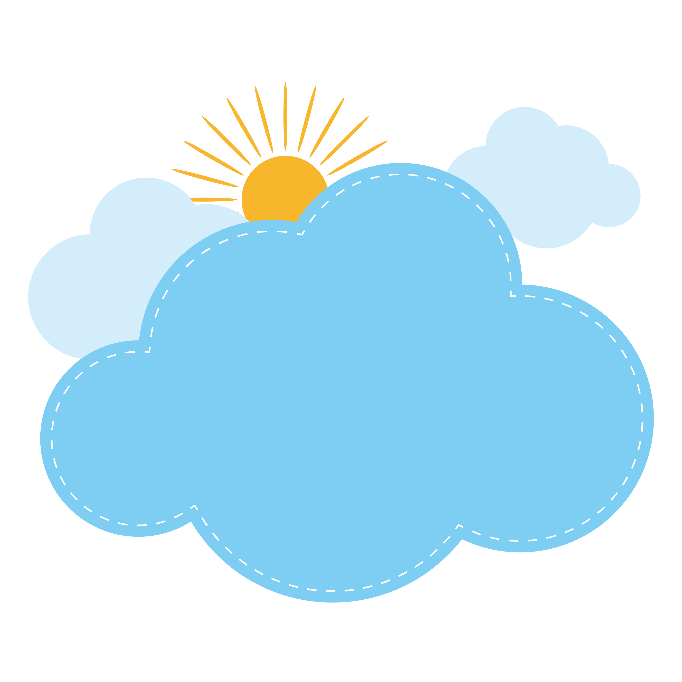 Luyện tập
530 + 56
1
Tính theo mẫu
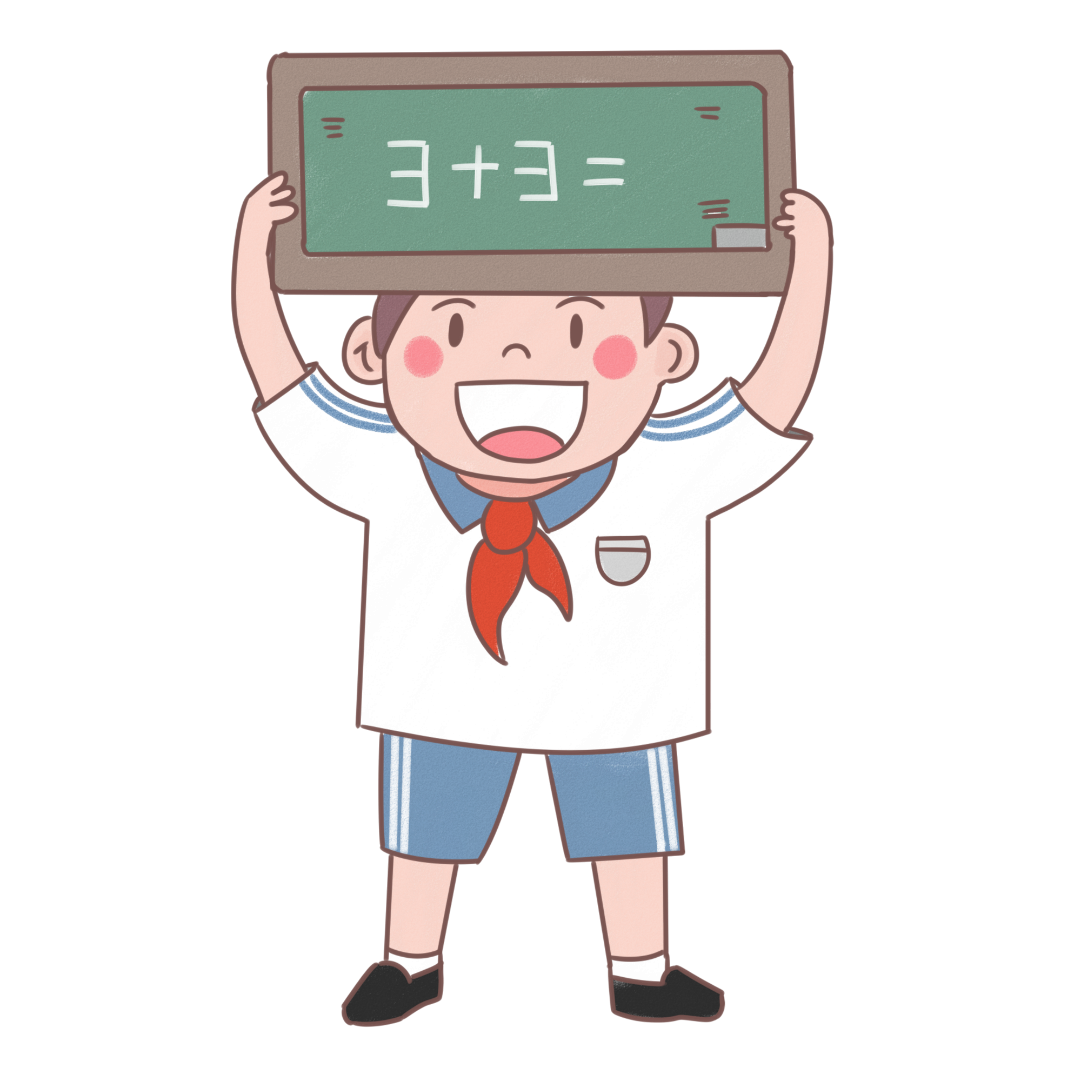 Bảng con
Mẫu:
0 x 2 = ?
0 x 2 = 0 + 0 = 0
0 x 2 = 0
= 0
0 x 3 
0 x 4
0 x 5
= 0
= 0
Nhận xét: Số nào nhân với 0 cũng bằng 0
530 + 56
b)
Tính nhẩm.
= 0
= 0
= 0
= 0
0 x 6            0 x 7            0 x 8            0 x 9

0 : 6             0 : 7             0 : 8             0 : 9
= 0
= 0
= 0
= 0
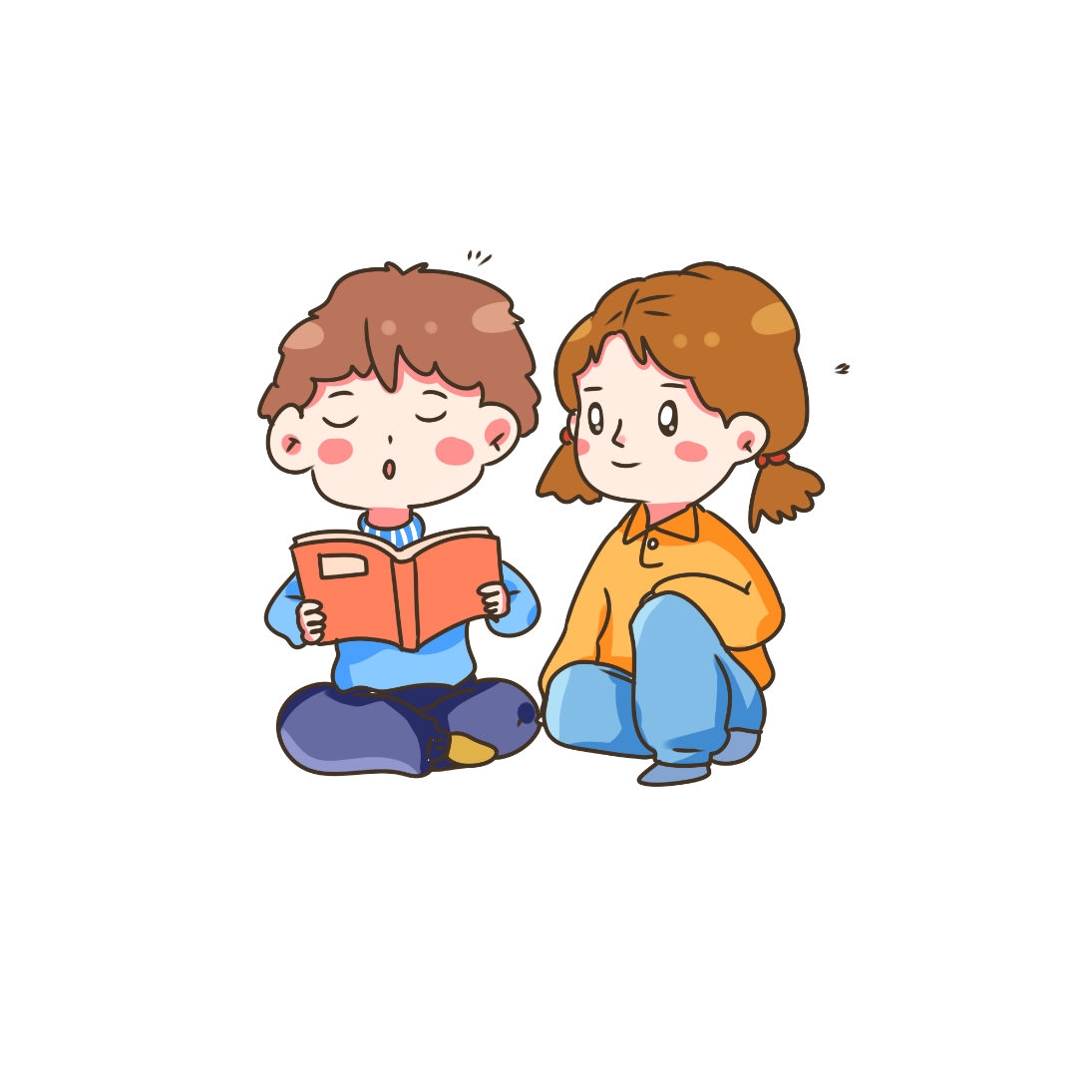 Nhóm đôi
Nhận xét: Số 0 chia cho số nào khác 0 cũng bằng 0
530 + 56
2
Hai phép tính nào dưới đây có cùng kết quả
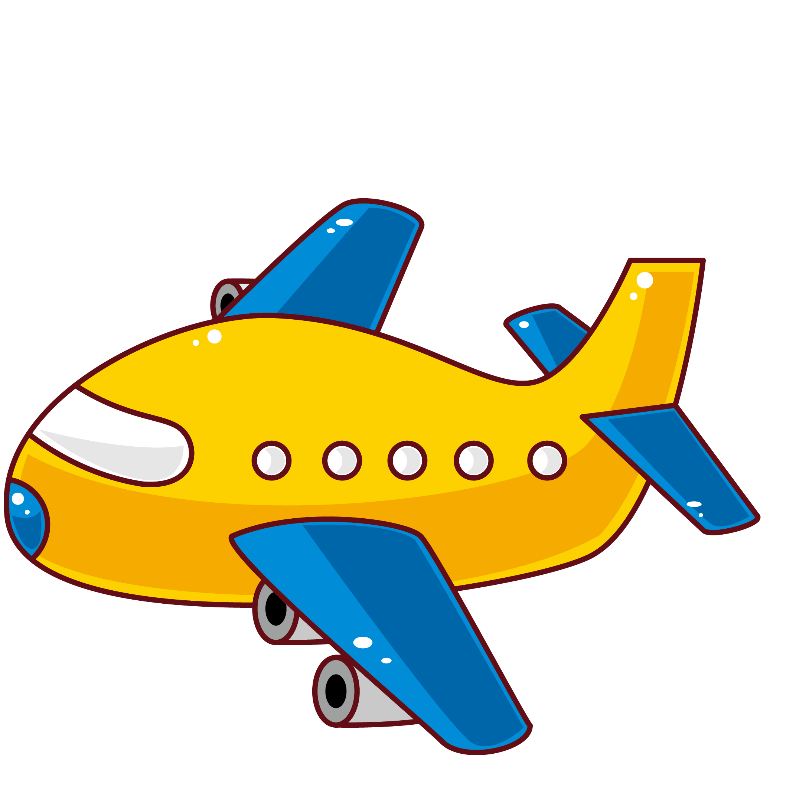 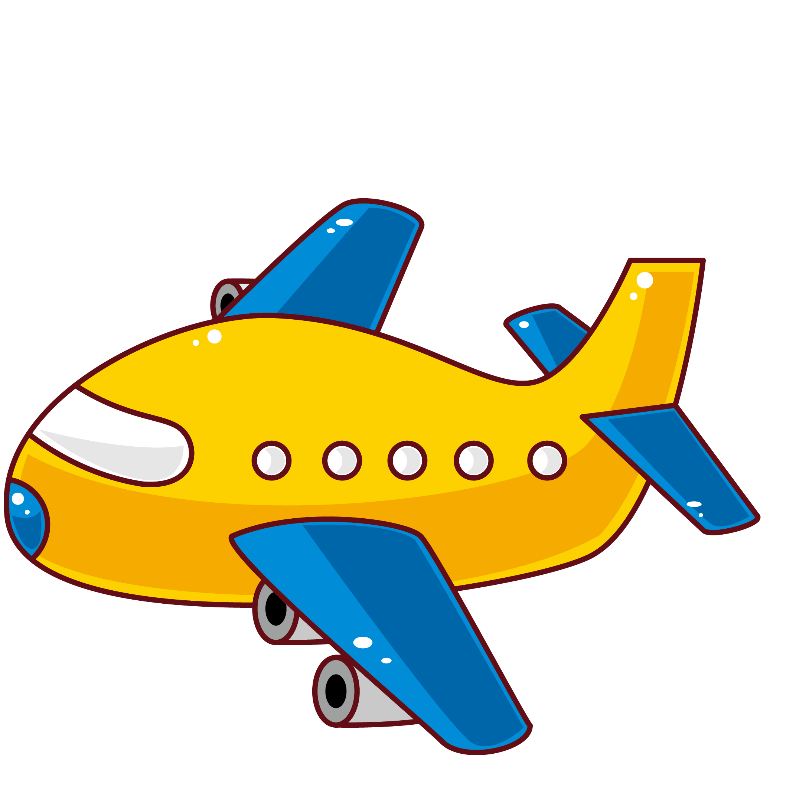 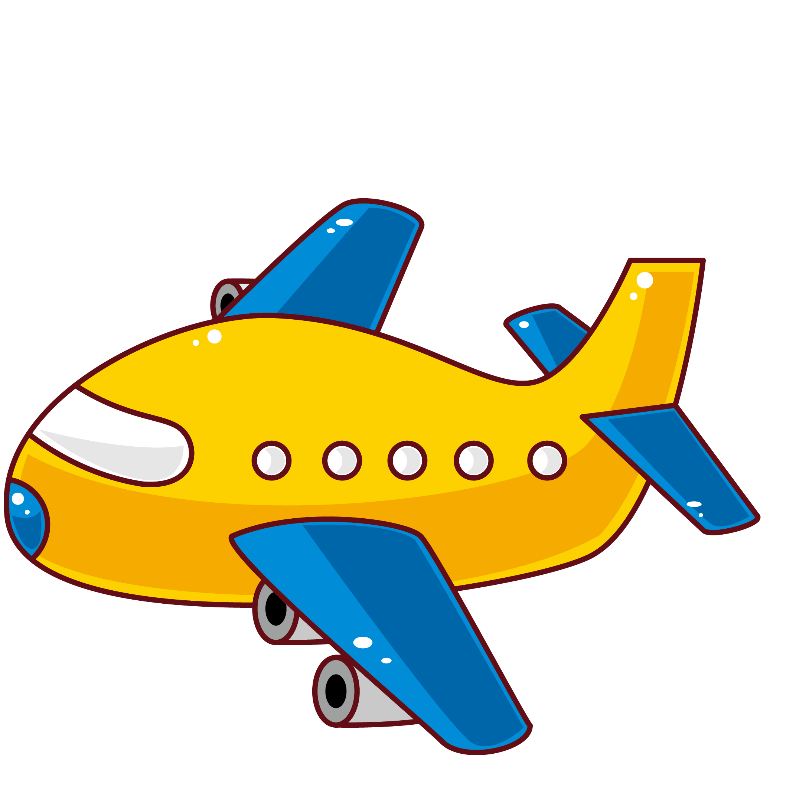 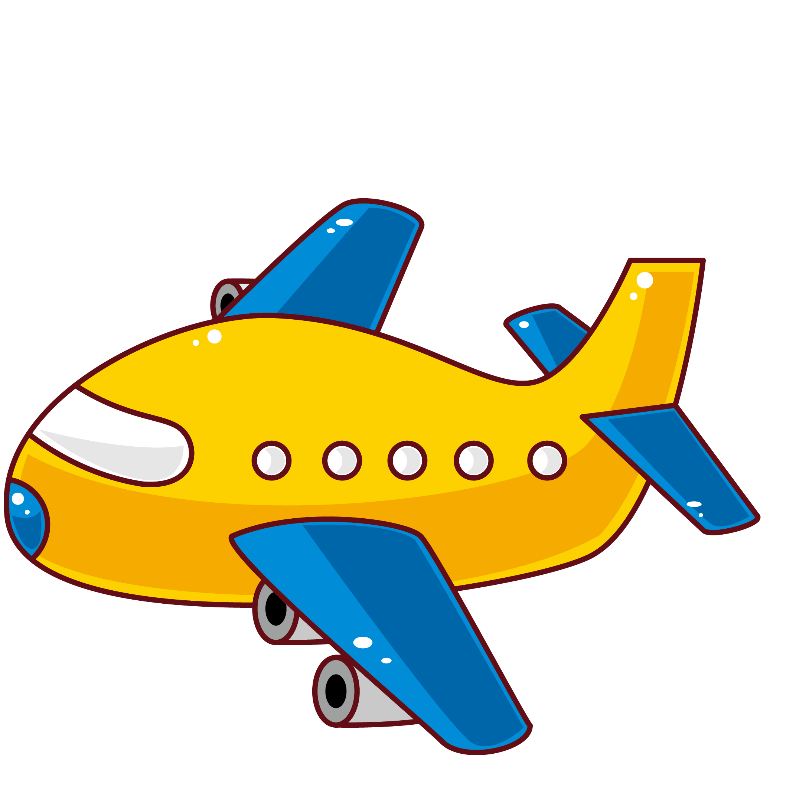 14 : 2
7
3 x 4
15: 3
12
5
0 : 6
0
5 x 0
25 : 5
2 x 6
28 : 4
0
5
7
12
530 + 56
Tổ Một có 8 bạn, mỗi bạn góp 5 quyển vở để giúp đỡ các bạn vùng bị lũ lụt. Hỏi tổ Một góp được bao nhiêu quyển vở?
3
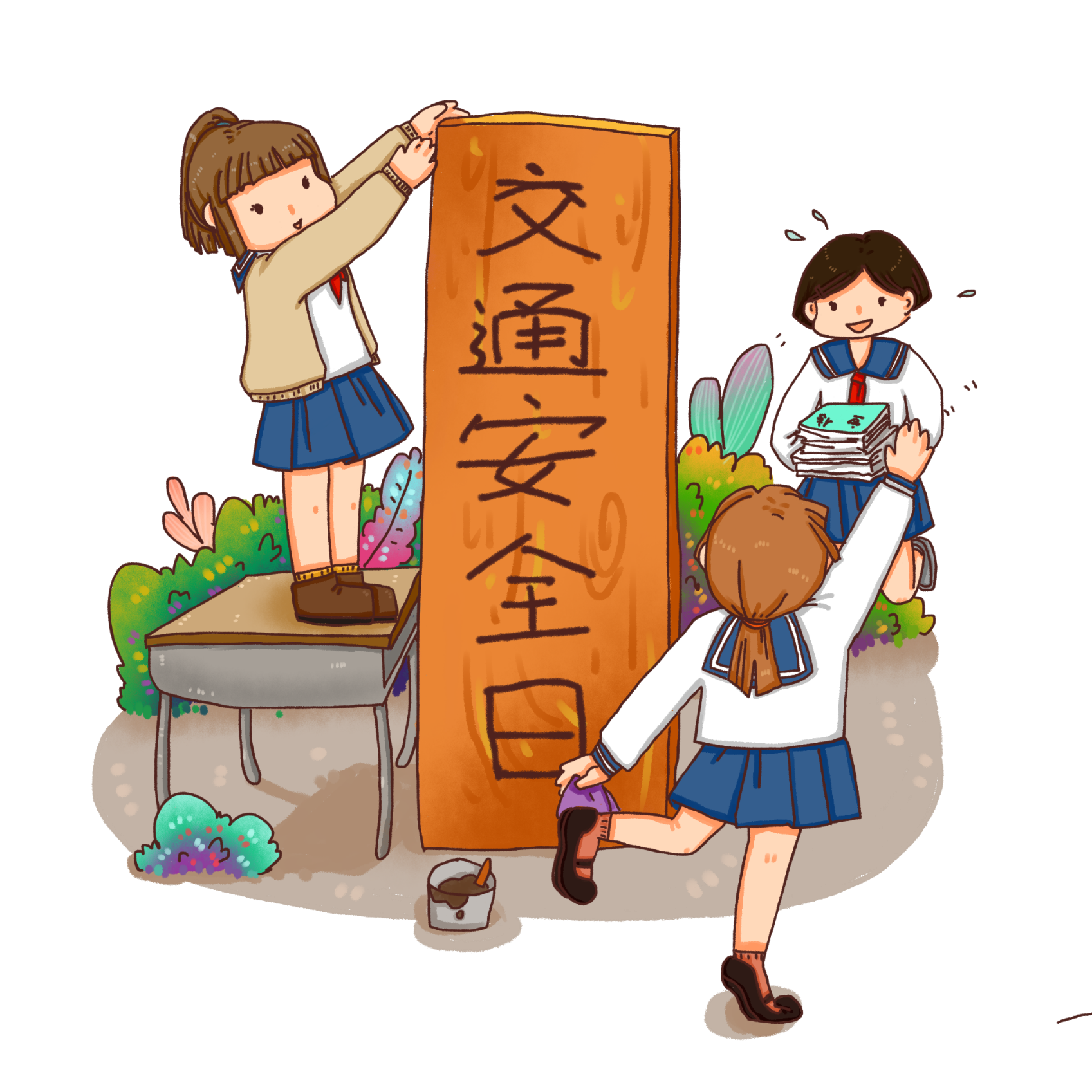 530 + 56
Tổ 1: 8 bạn
Mỗi bạn quyên góp: 5 quyển vở
Tổ 1 góp:.....quyển vở?
Bài giải
		Số quyển vở mà tổ 1 góp được là:
	        5 x 8 = 40 (quyển vở)
		             Đáp số : 40 quyển vở
Độ dài đường gấp khúc ABCDE = AB + BC + CD + DE
Độ dài đường gấp khúc ABCDE là: 3 + 3 + 3 + 3 = 12 cm
530 + 56
4
Tính độ dài đường gấp khúc ABCDE
D
B
3 cm
3 cm
3 cm
3 cm
E
A
C
530 + 56
5
Số
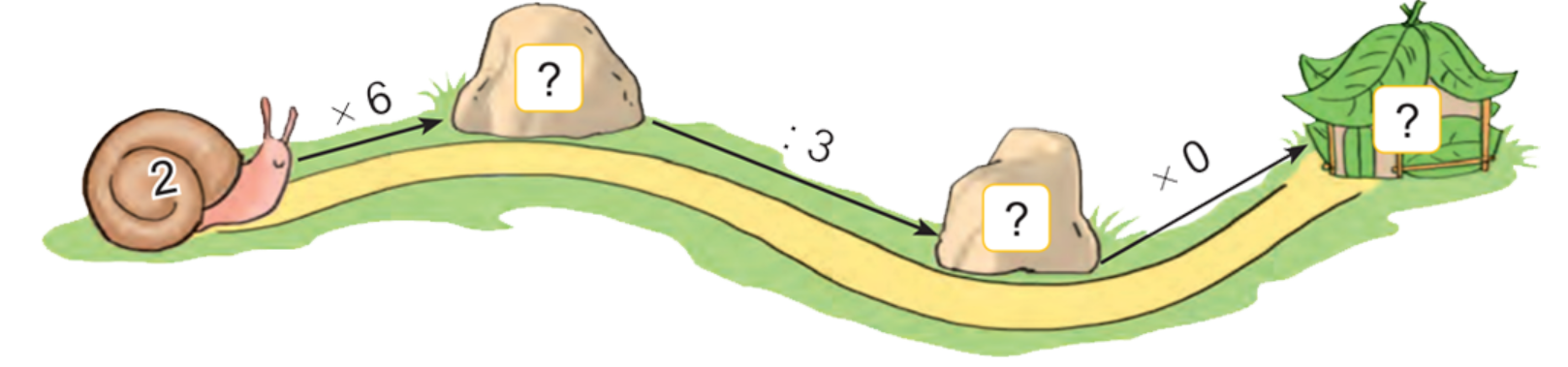 12
0
4
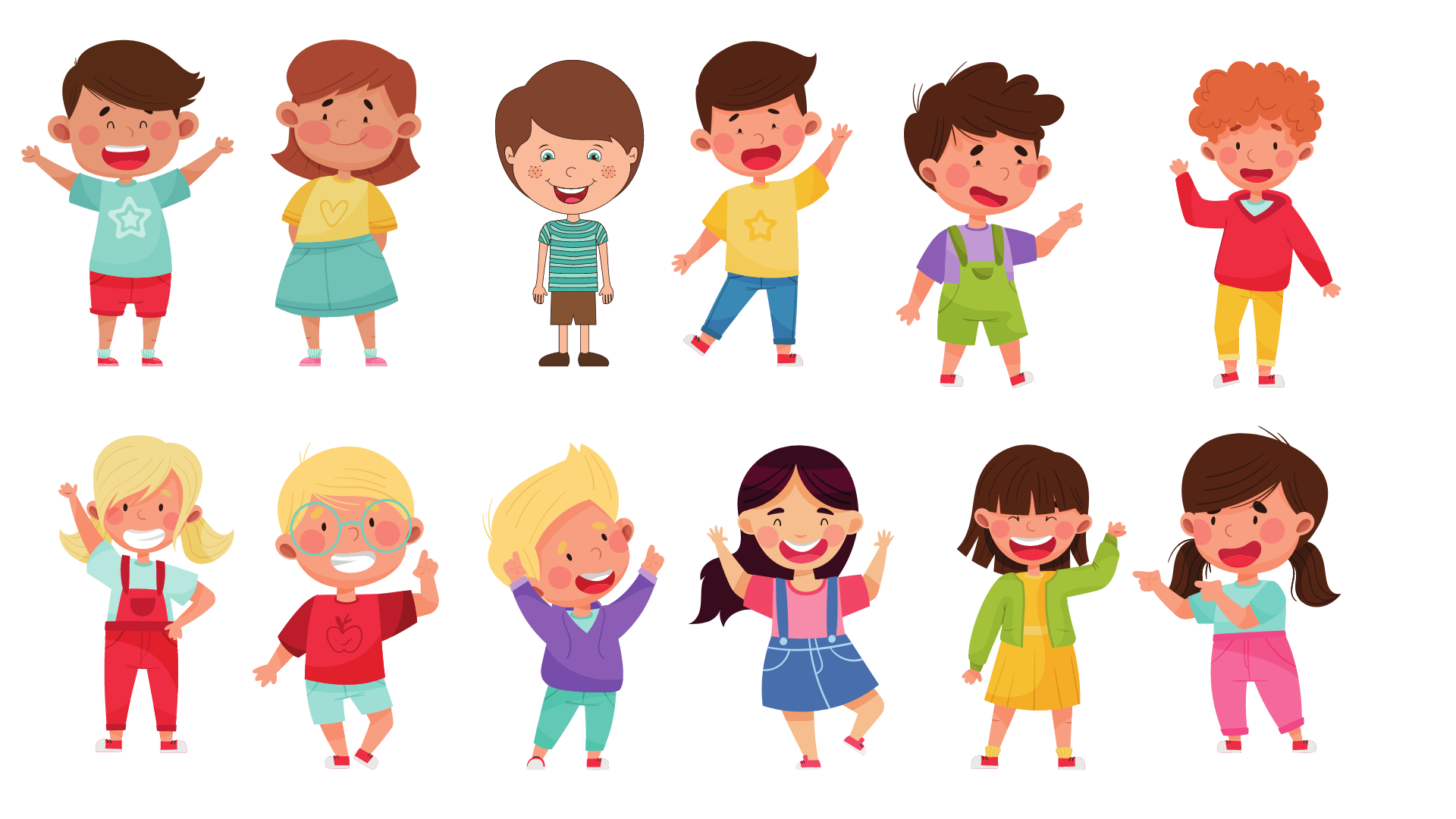 CỦNG CỐ
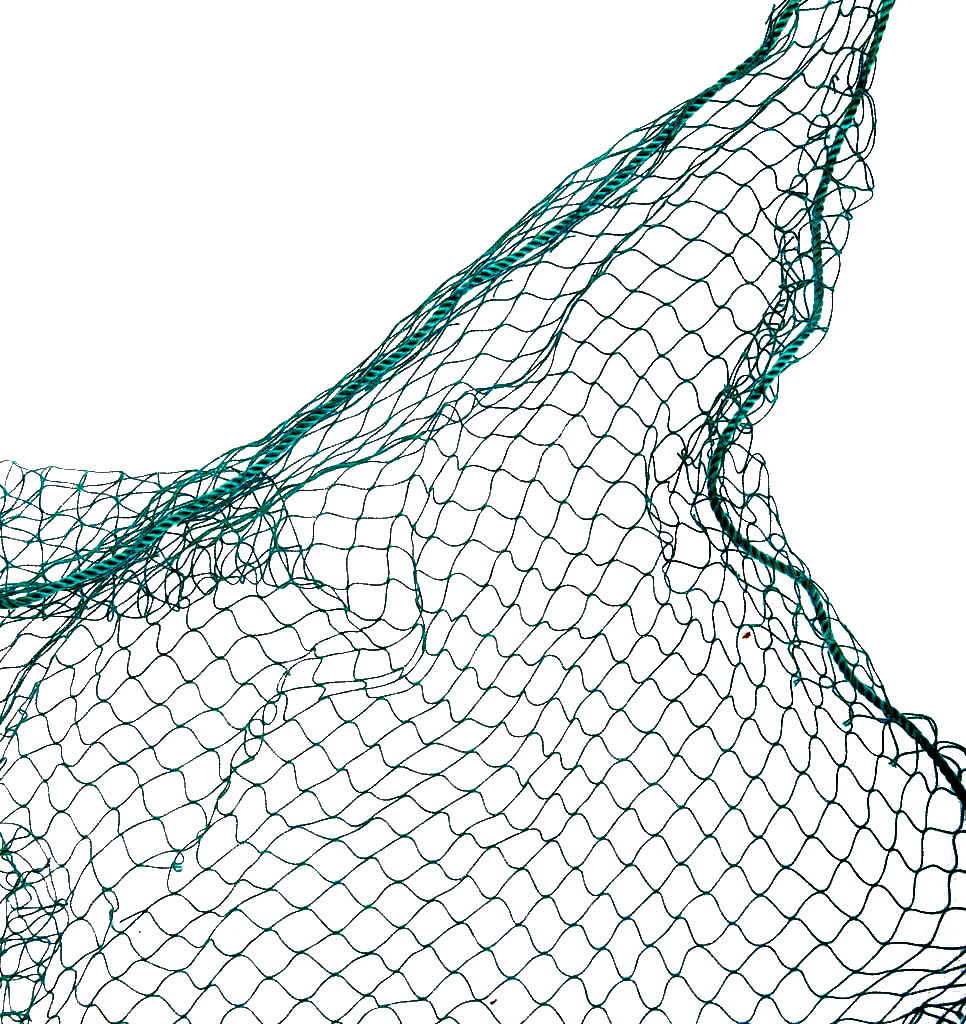 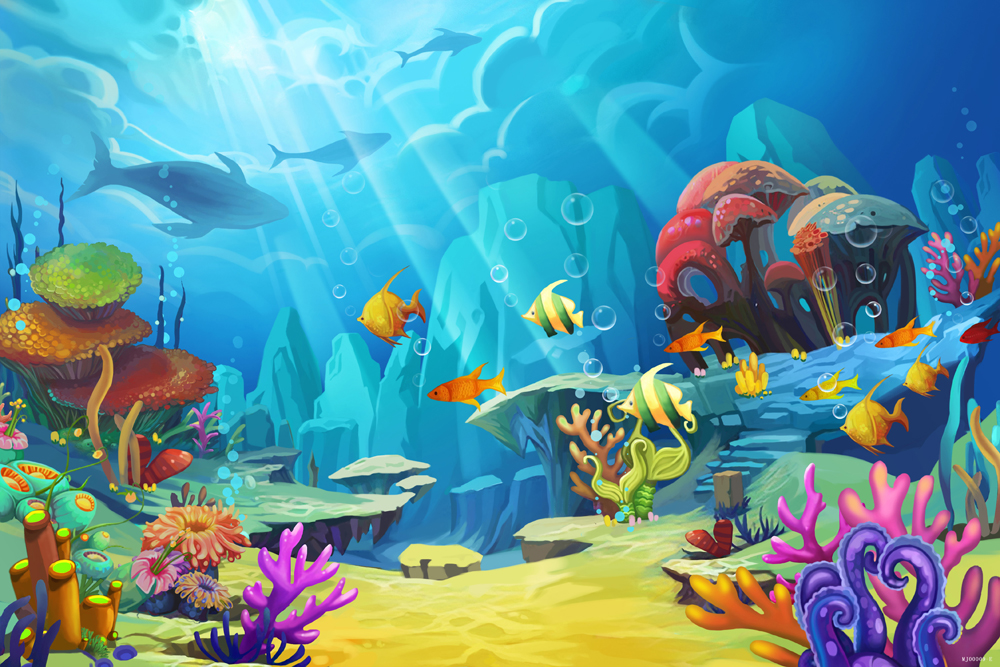 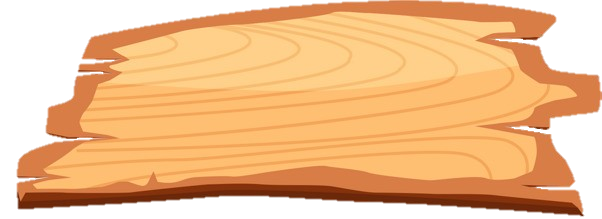 GIẢI CỨU
ĐẠI DƯƠNG
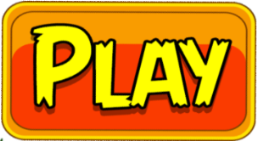 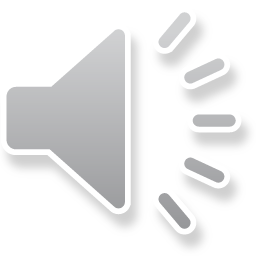 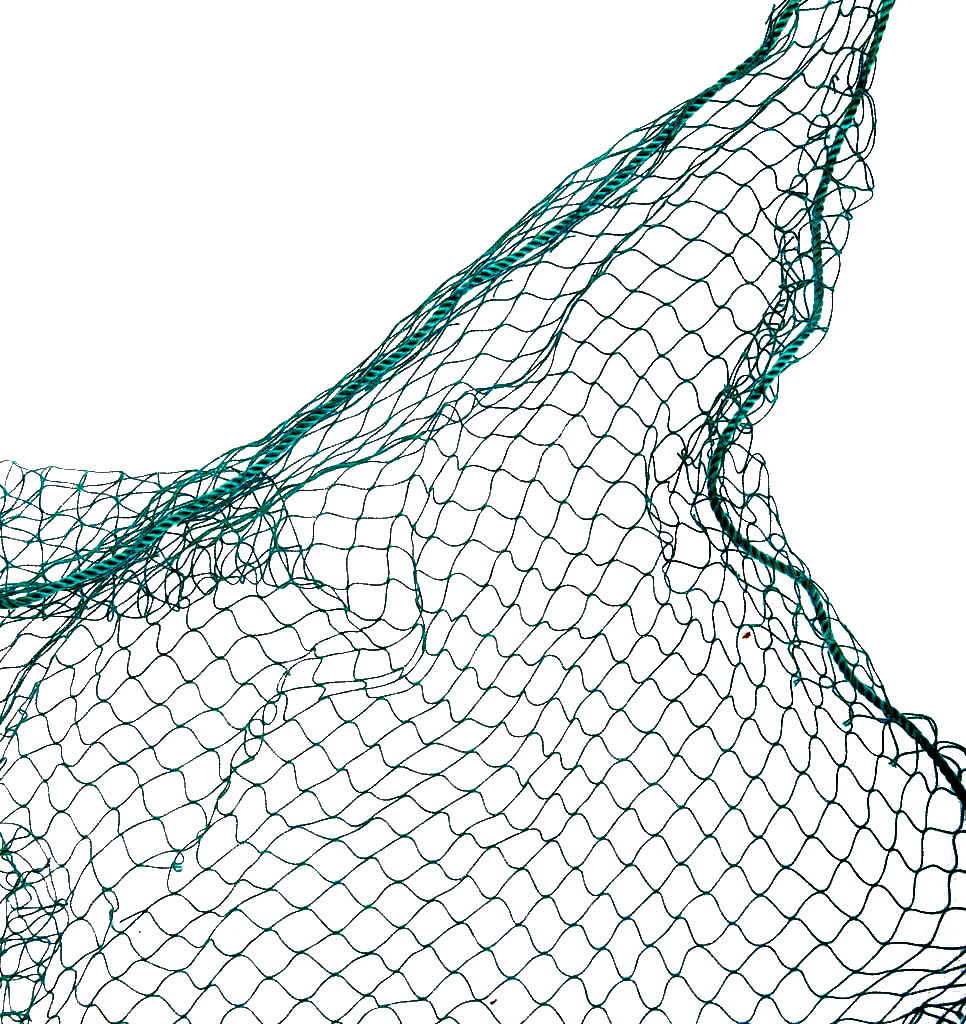 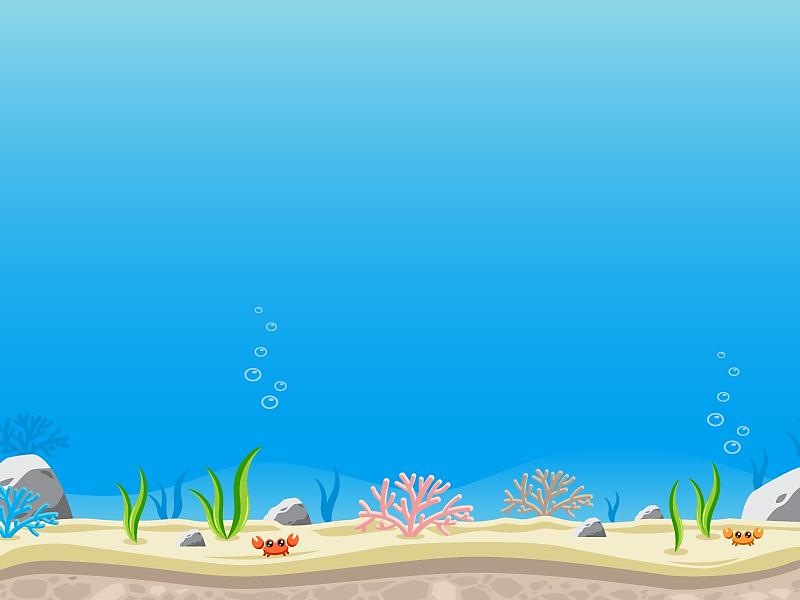 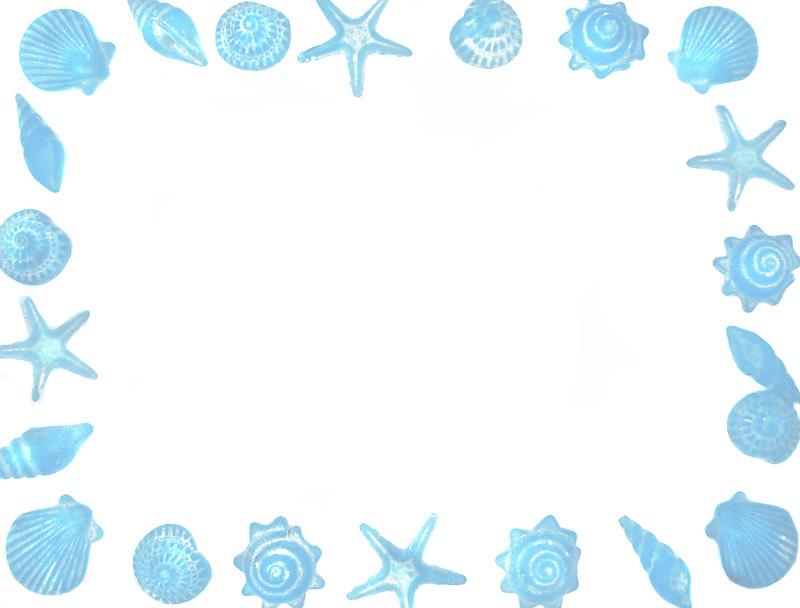 Bắt đầu!
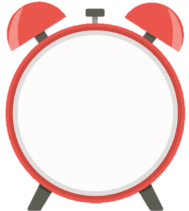 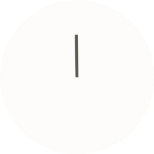 18 : 3 = ?
A. 3
B. 4
D.6
C. 5
HẾT GIỜ
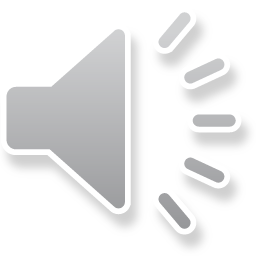 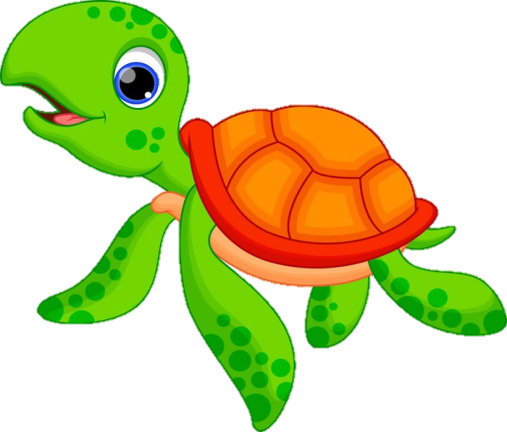 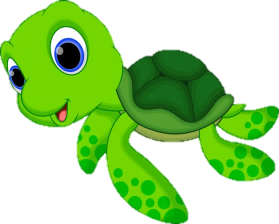 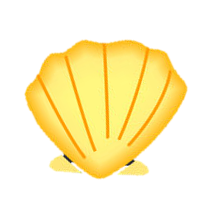 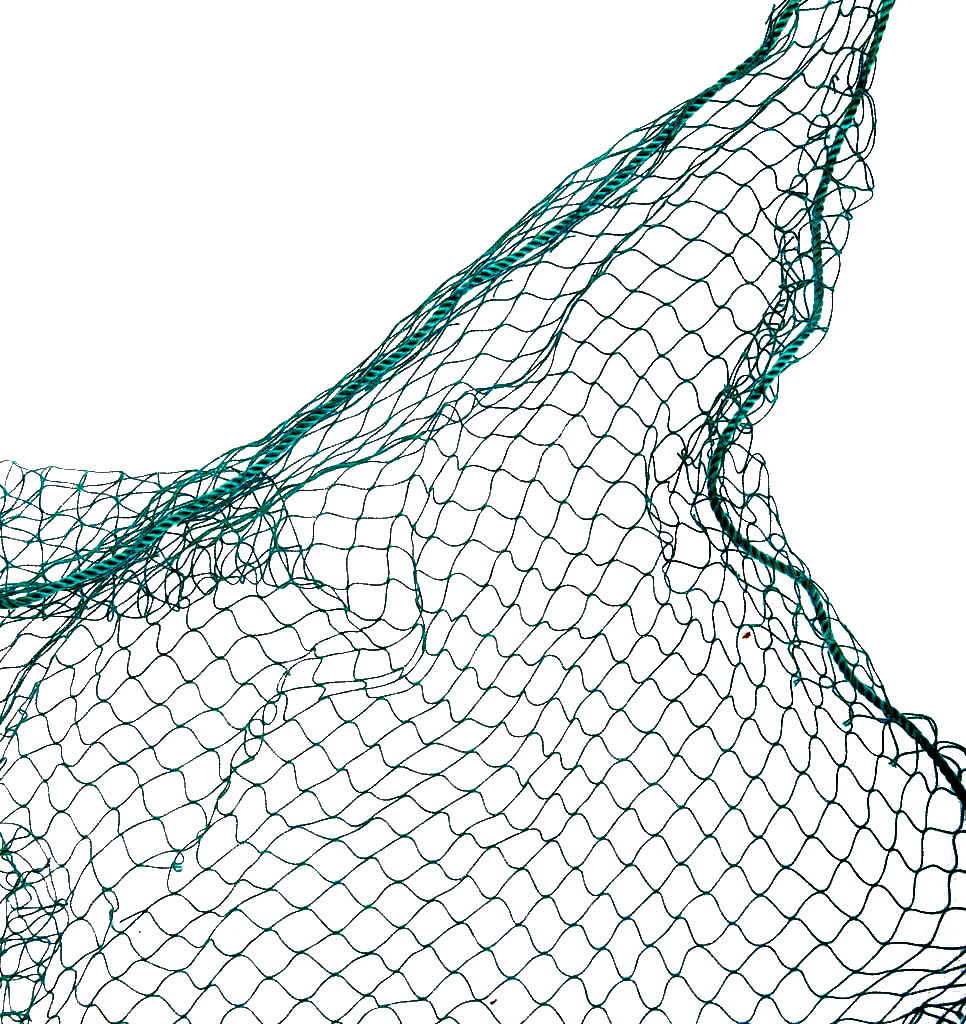 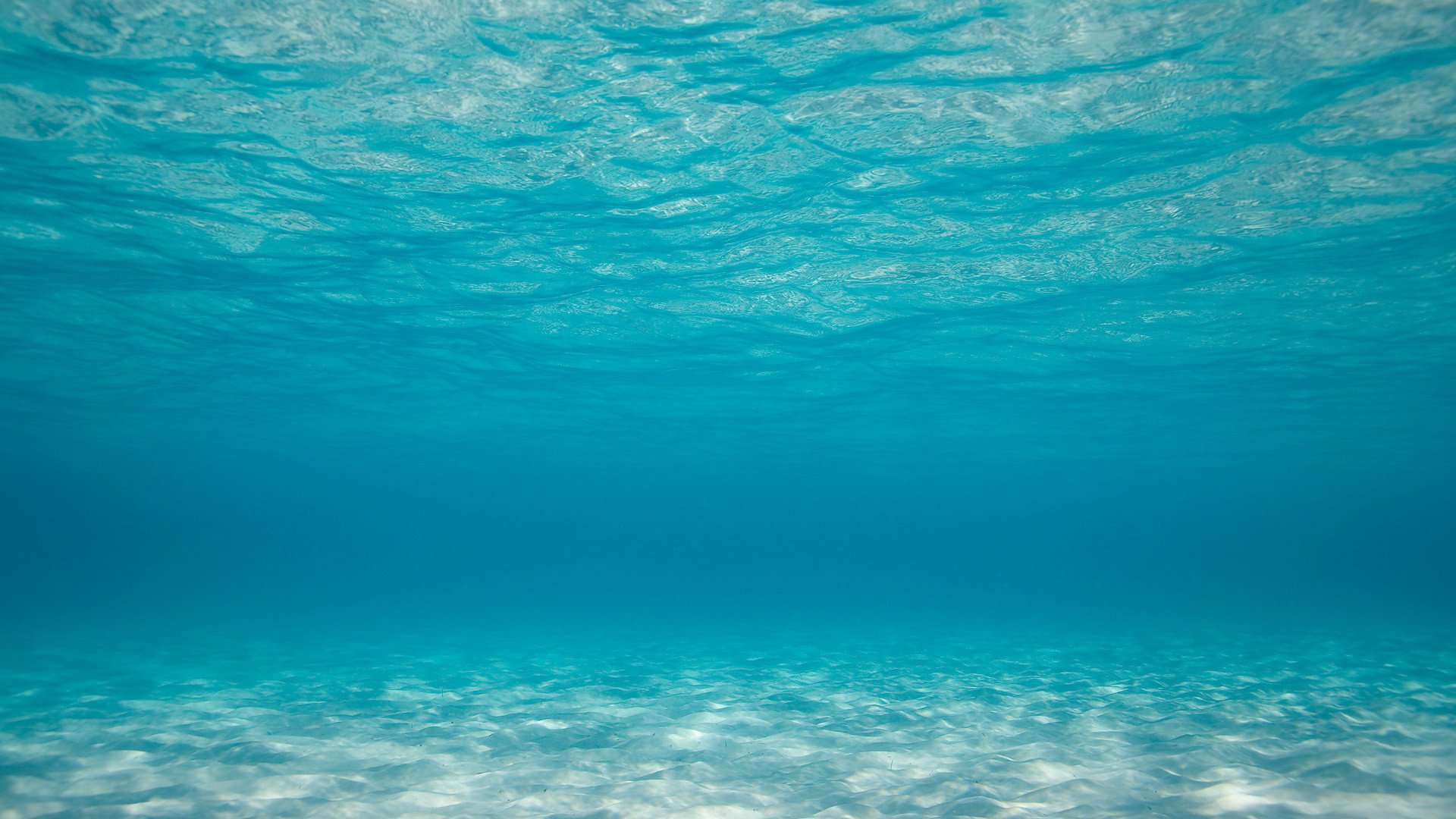 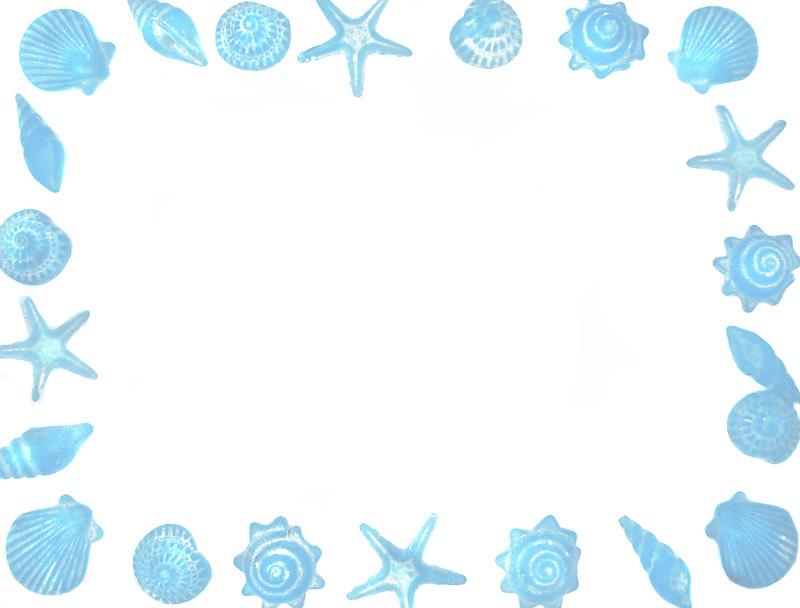 Bắt đầu!
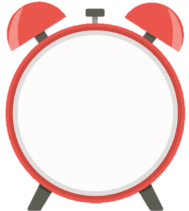 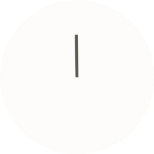 0 : 2 = ?
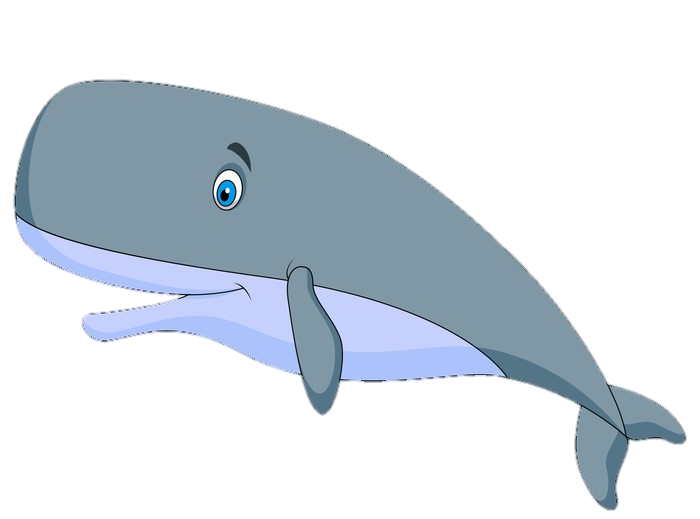 A. 3
B.0
D.1
C.2
HẾT GIỜ
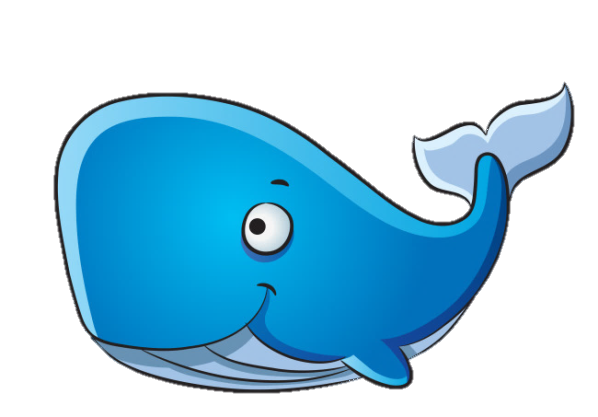 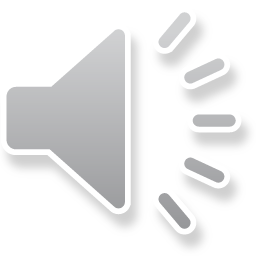 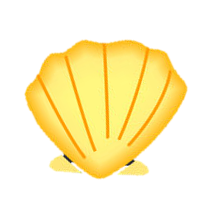 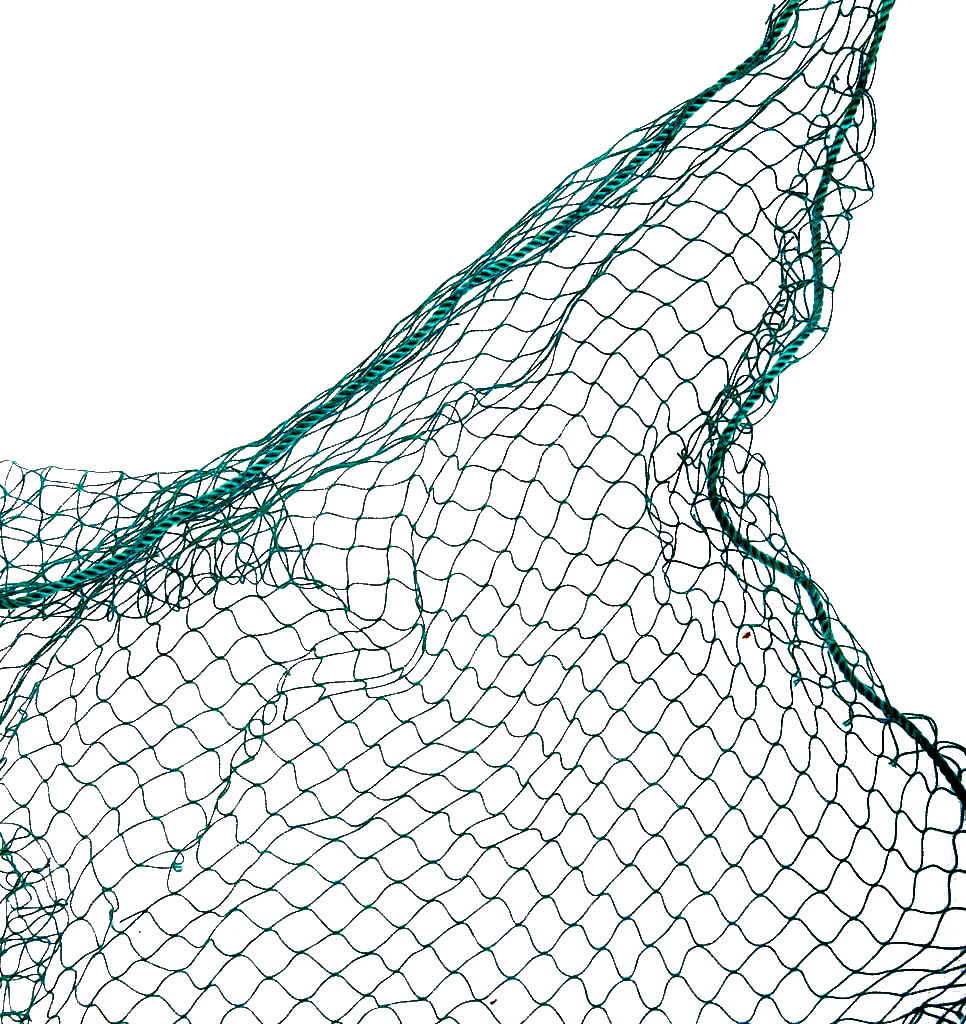 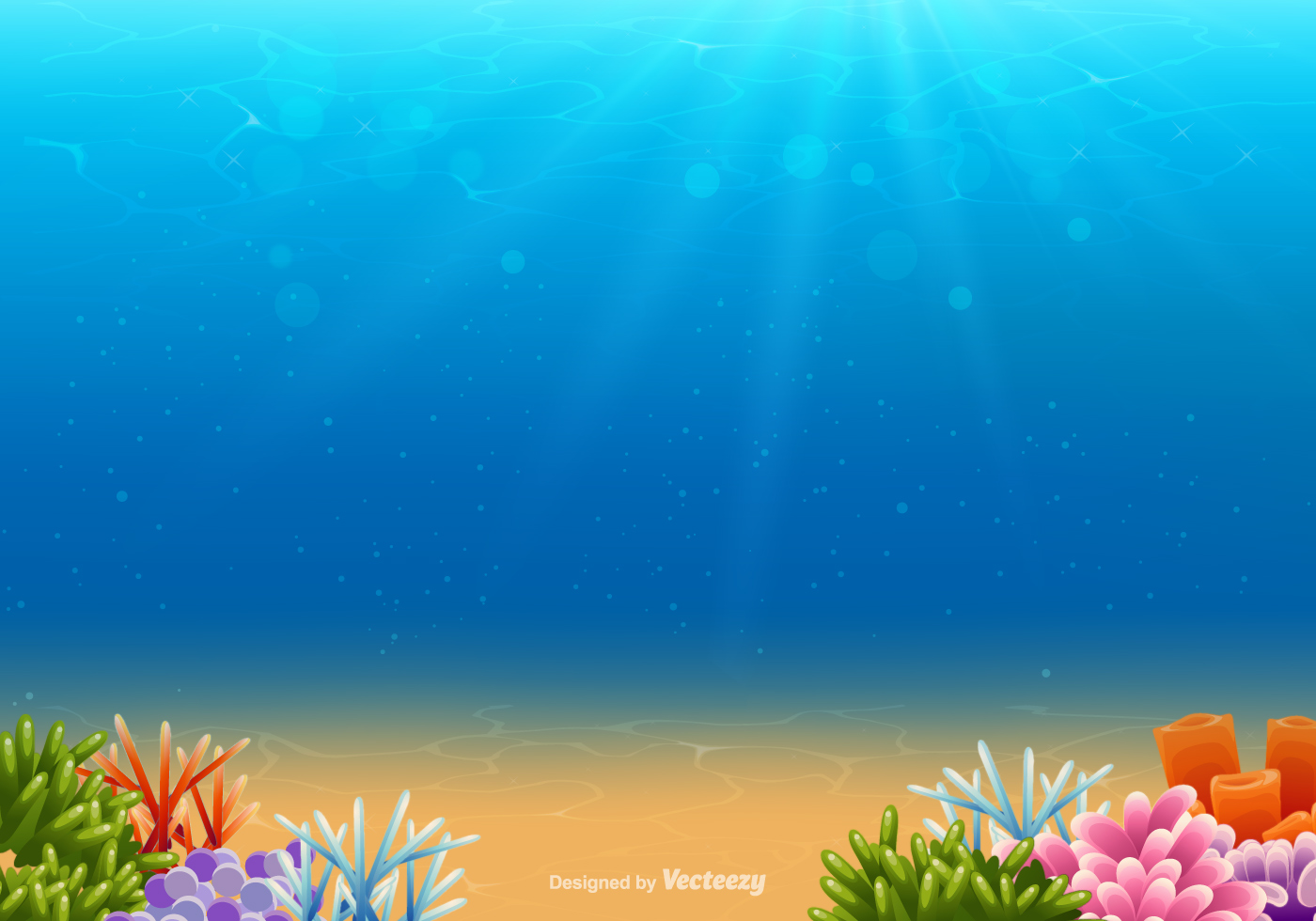 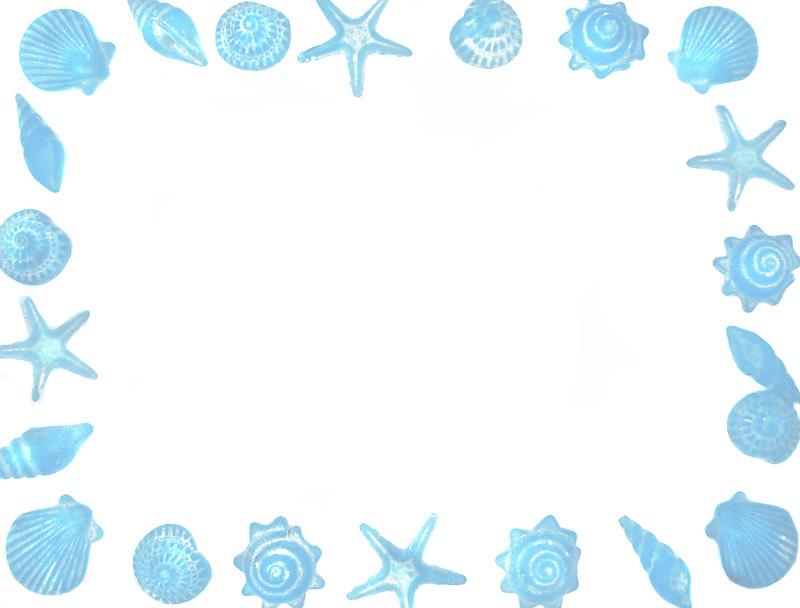 Bắt đầu!
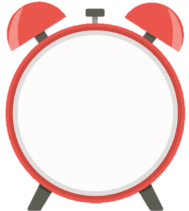 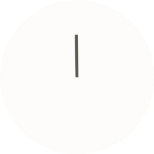 0 x 7 = ?
A.2
D.7
B.1
C. 0
HẾT GIỜ
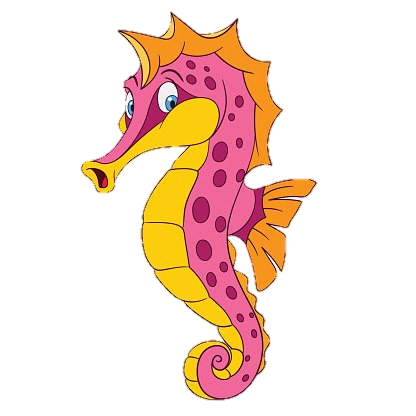 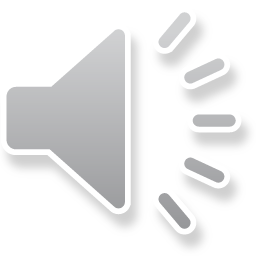 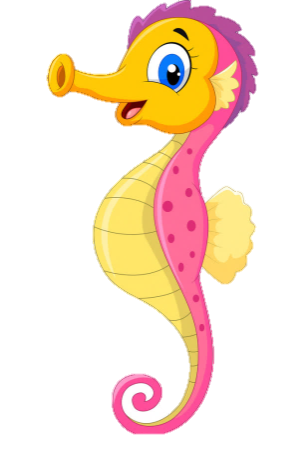 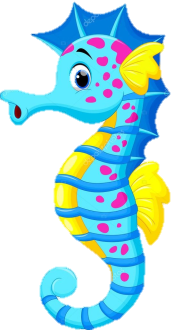 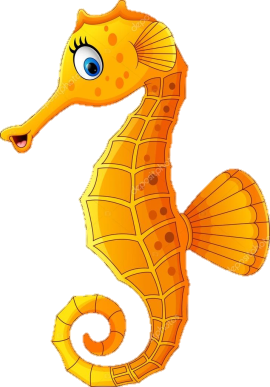 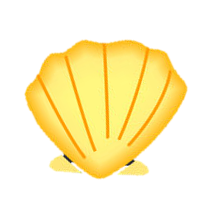 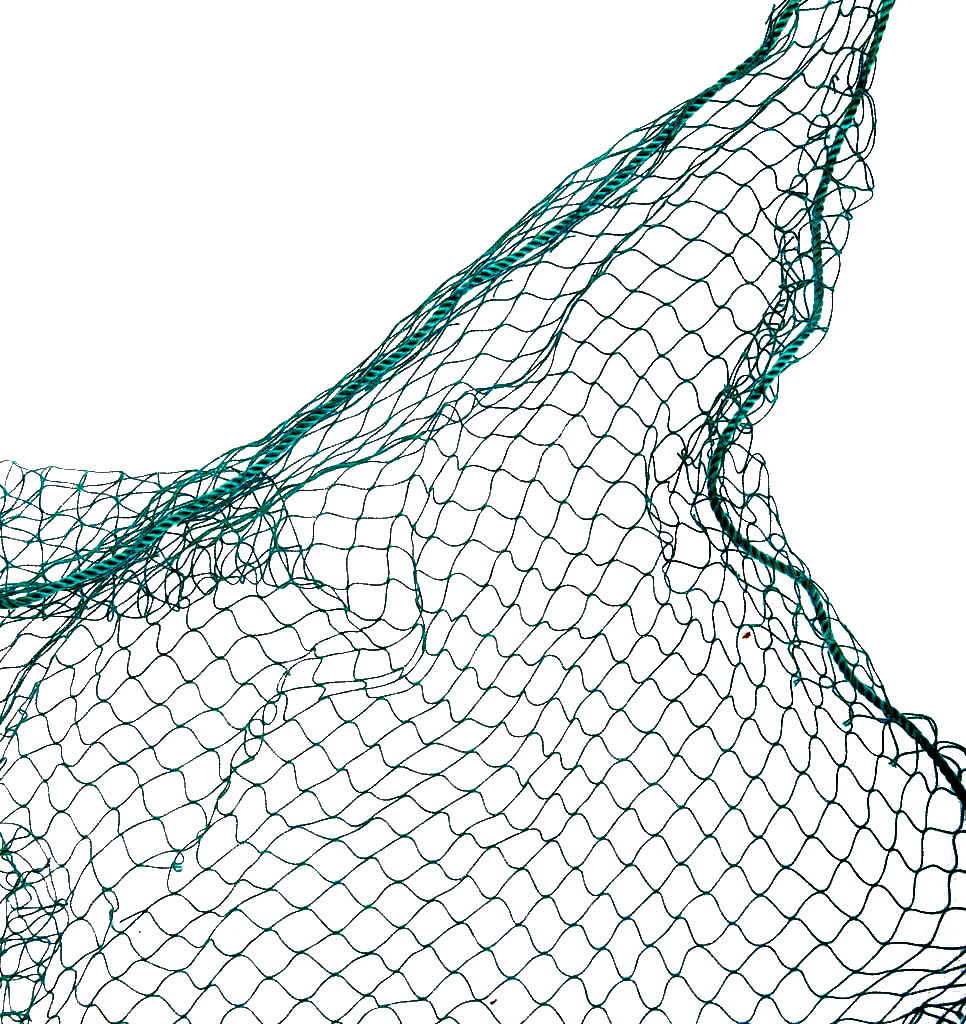 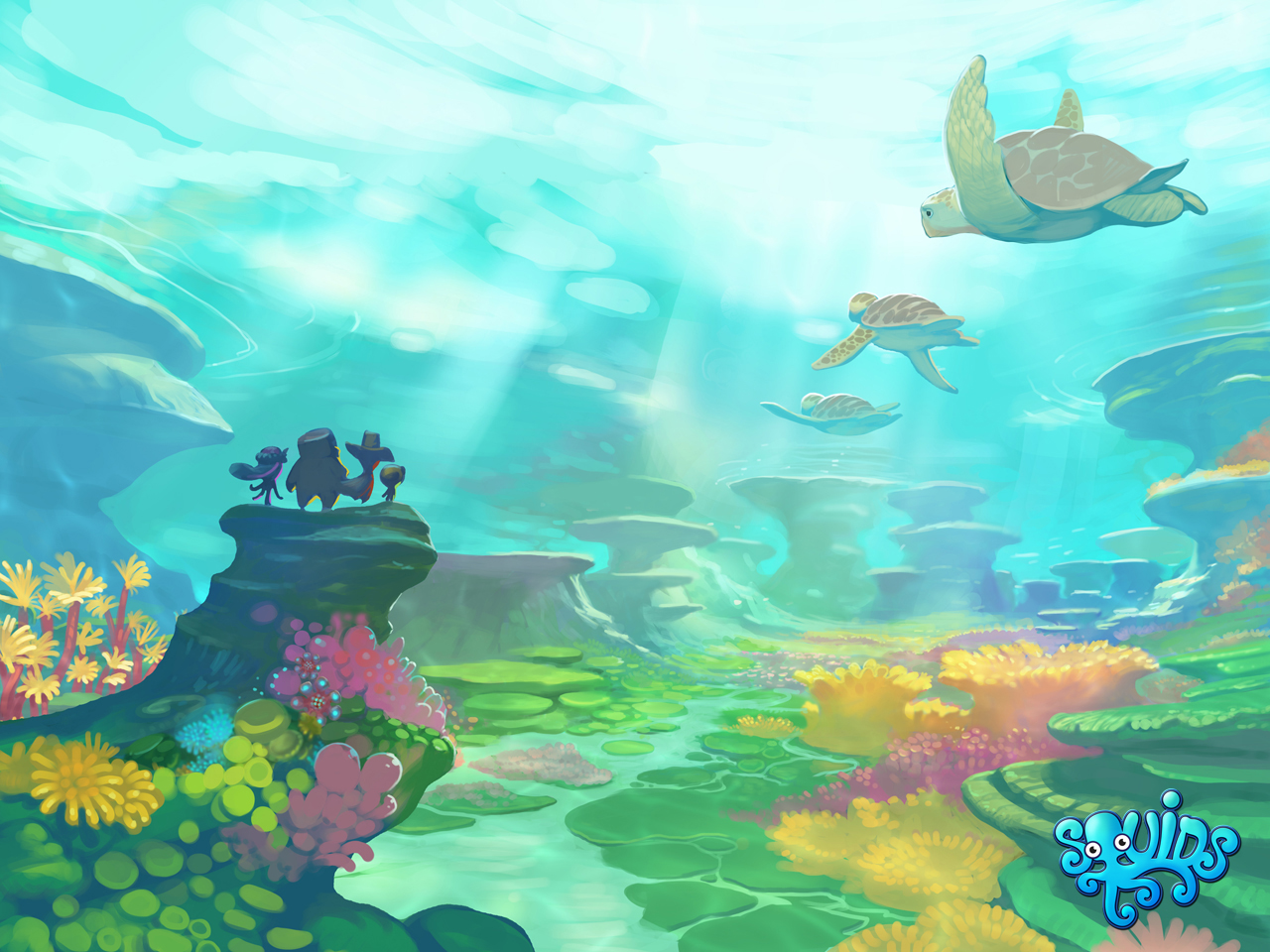 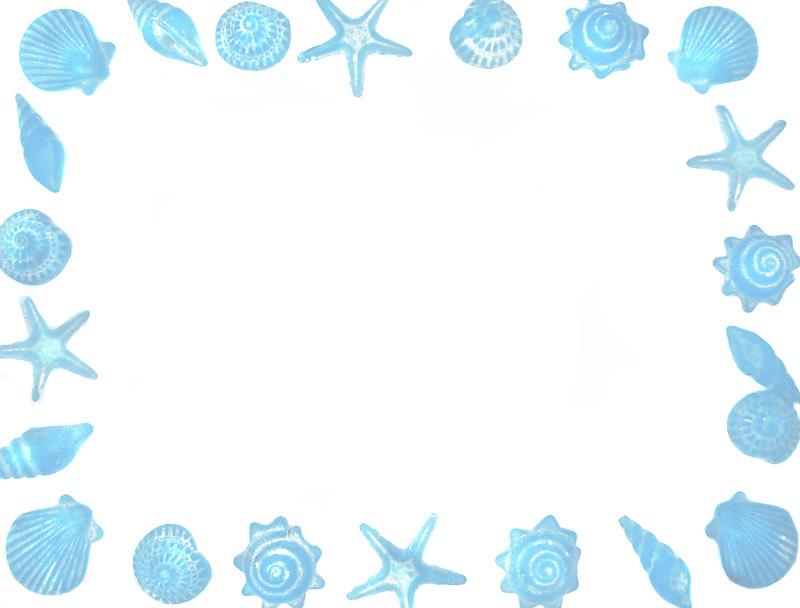 Bắt đầu!
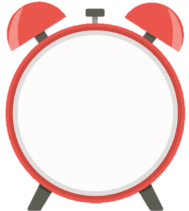 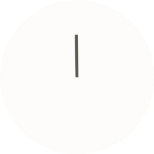 21 : 3 = ?
A.4
D.6
B.5
C. 7
HẾT GIỜ
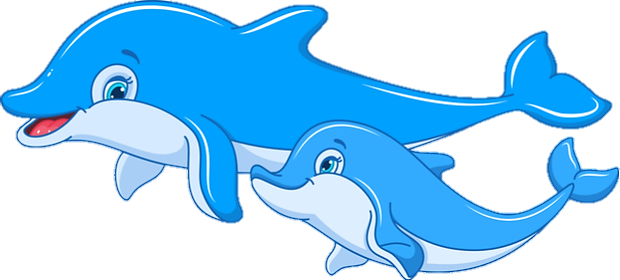 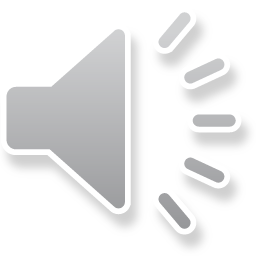 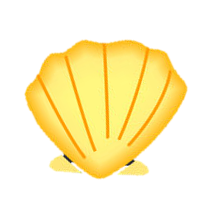 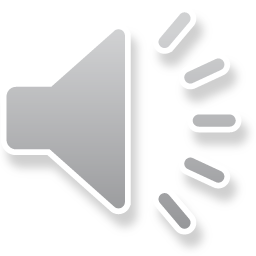 CHÀO TẠM BIỆT VÀ HẸN GẶP LẠI
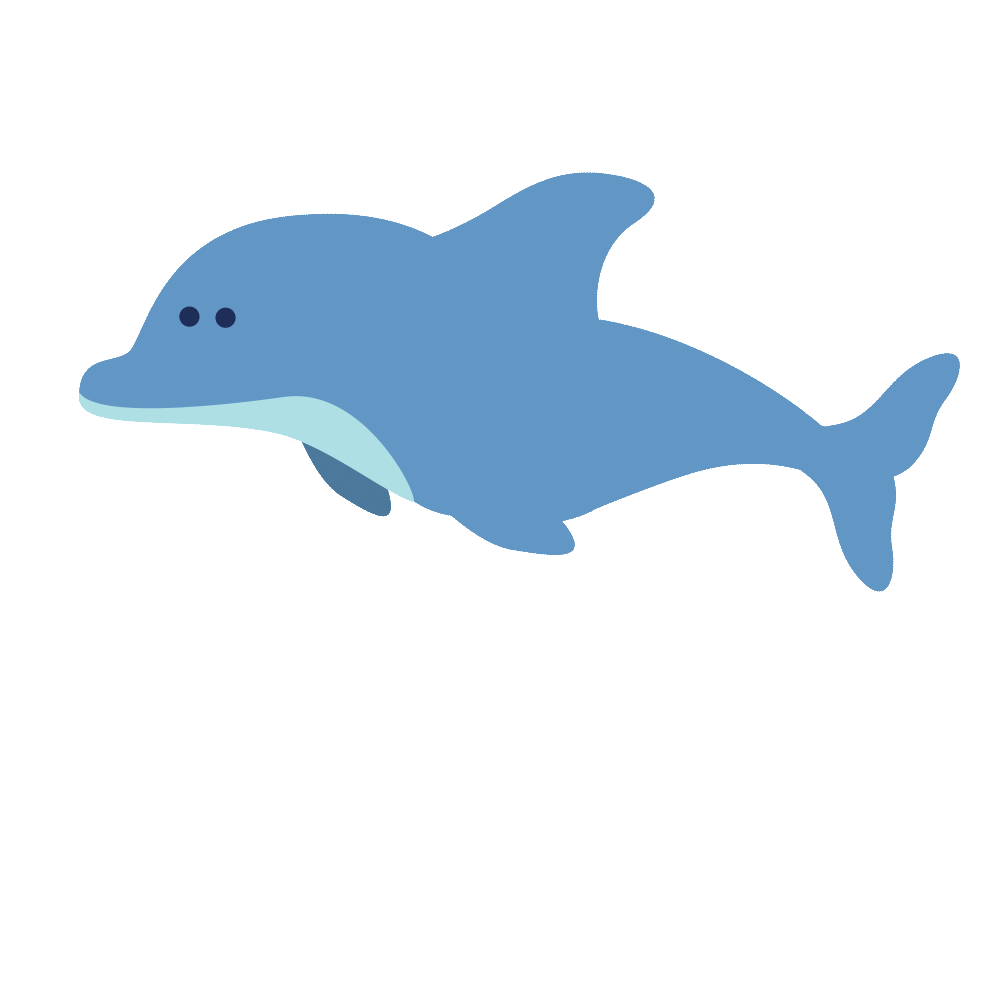 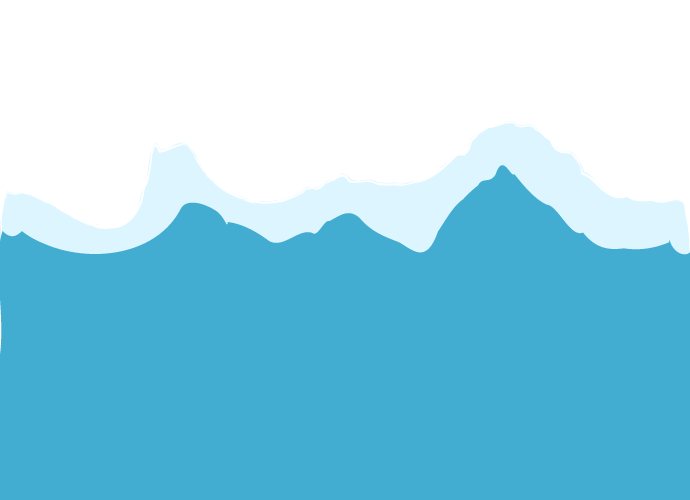